Speaking a Blessing
Bishop Ronald K. Powell
To Bless or Speak a Blessing
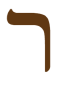 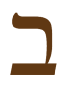 kaf      reysh     beyt 
20         200           2   
be-rach/ba-rukh
“Bless”
The dictionary defines the word bless as “to consecrate or sanctify by a religious rite; make or pronounce holy.” 
Another meaning of bless is to request of God the bestowal of divine favor on a person, place or thing. It also means to extol as holy and to glorify. 
Probably the most well-known use of the Hebrew word for Bless is located in Genesis: 
And I will bless them that bless thee, and curse him that curseth thee: and in thee shall all families of the earth be blessed. Genesis 12:3
Genesis 22:16-17-Blessing brought Multiplication
16 and said, “I swear by myself, declares the LORD, that because you have done this and have not withheld your son, your only son, 
17 I will surely bless you and make your descendants as numerous as the stars in the sky and as the sand on the seashore. Your descendants will take possession of the cities of their enemies,
Genesis 24:60-“Isaac’s bride to be” – Her Brother Prophesies over Her and Her Womb
60 And they blessed Rebekah and said to her, “Our sister, may you increase to thousands upon thousands; may your offspring possess the cities of their enemies.”
Genesis 48:8-17
The Bible (Genesis 48:8-17) tells us that Joseph brought his two sons Ephraim and Manasseh to receive a blessing from Jacob. ... Jacob however crossed his hands over. He placed his right hand on the head of Ephraim and his left on the hand of Manasseh.
Deuteronomy 11:26-28 - Moses
26 Behold, I set before you this day a blessing and a curse;
27 A blessing, if ye obey the commandments of the Lord your God, which I command you this day:
28 And a curse, if ye will not obey the commandments of the Lord your God, but turn aside out of the way which I command you this day, to go after other gods, which ye have not known.
Genesis 27:28-29 - Isaac Blessing Jacob (ISRAEL)
28 May God give you heaven’s dew and earth’s richness— an abundance of grain and new wine. 

29 May nations serve you and peoples bow down to you. Be lord over your brothers, and may the sons of your mother bow down to you. May those who curse you be cursed and those who bless you be blessed.”
Psalm 1:1-3 - David Blessing those who delighted in God’s way!
1 Blessed is the man that walketh not in the counsel of the ungodly, nor standeth in the way of sinners, nor sitteth in the seat of the scornful.
2 But his delight is in the law of the Lord; and in his law doth he meditate day and night.
3 And he shall be like a tree planted by the rivers of water, that bringeth forth his fruit in his season; his leaf also shall not wither; and whatsoever he doeth shall prosper.
Jeremiah 29:11 - God Blessing His People
For I know the plans I have for you, declares the Lord, plans to prosper you and not to harm you, plans to give you hope and a future.
Matthew 14:19 - The Lord
And he commanded the multitude to sit down on the grass, and took the five loaves, and the two fishes, and looking up to heaven, he blessed, and brake, and gave the loaves to his disciples, and the disciples to the multitude.
2 Corinthians 9:8 - Paul Speaking of Blessing
8 And God is able to make all grace abound toward you; that ye, always having all sufficiency in all things, may abound to every good work:
Revelation 22:14
Blessed are they that do his commandments that they may have right to the tree of life, and may enter in through the gates into the city.
Today We Bless Ourselves
I am alive by Jehovah’s decree. 
I will stay alive and be active and productive.
My life will be full of good works so that when Jehovah decrees my time is up I will not linger nor languish, but have treasures to lay at the Master’s feet. 
It will be a life well lived! 
I bless myself in Jesus’ Name!”
I release
INCREASE into the atmosphere. Miracles increase… increase unlike anything we have ever seen or experienced before!

I declare that the Word of the Lord is sure and true. It is the final authority.
Whatever it says is a revelation of God’s mind. It reveals His feelings and His unlimited ability.

There are two words I want to leave with you today—BELIEVE and EXPECT!
Closing and Prayer
I bless you all in the mighty Name of Jesus! Amen and Amen!